Vision Guided Mosquito Dissection for the Production of Malaria Vaccine
Nick Greene
Project Group 5
Checkpoint Presentation
Mentors: Balazs Vagvolgyi, Alan Lai, Parth Vora
1
Backgound
Sanaria has developed practical and effective malaria vaccines which could be critical in the global fight against malaria [1] [5]
Currently, production of malaria vaccine is heavily bottlenecked by manual extraction of mosquito salivary glands
Ongoing development of an automated robot system for the mosquito salivary gland extraction
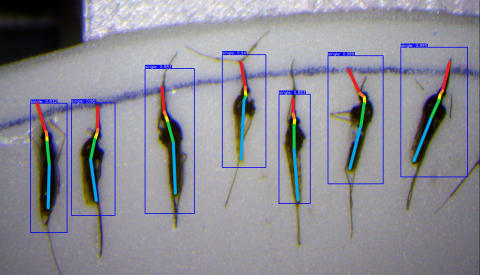 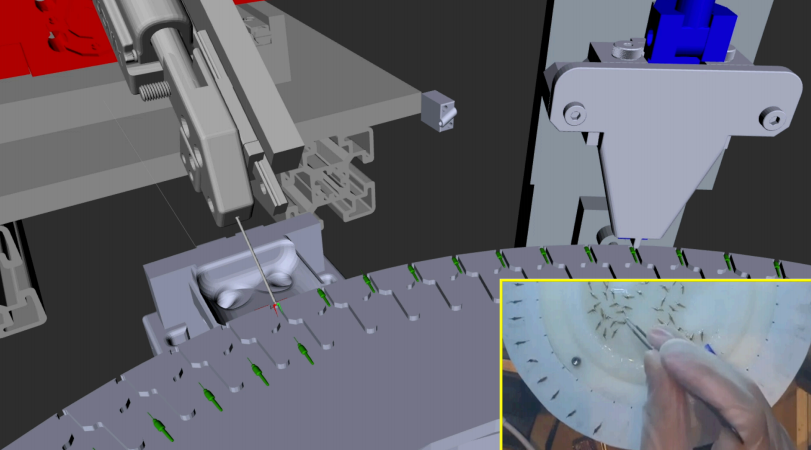 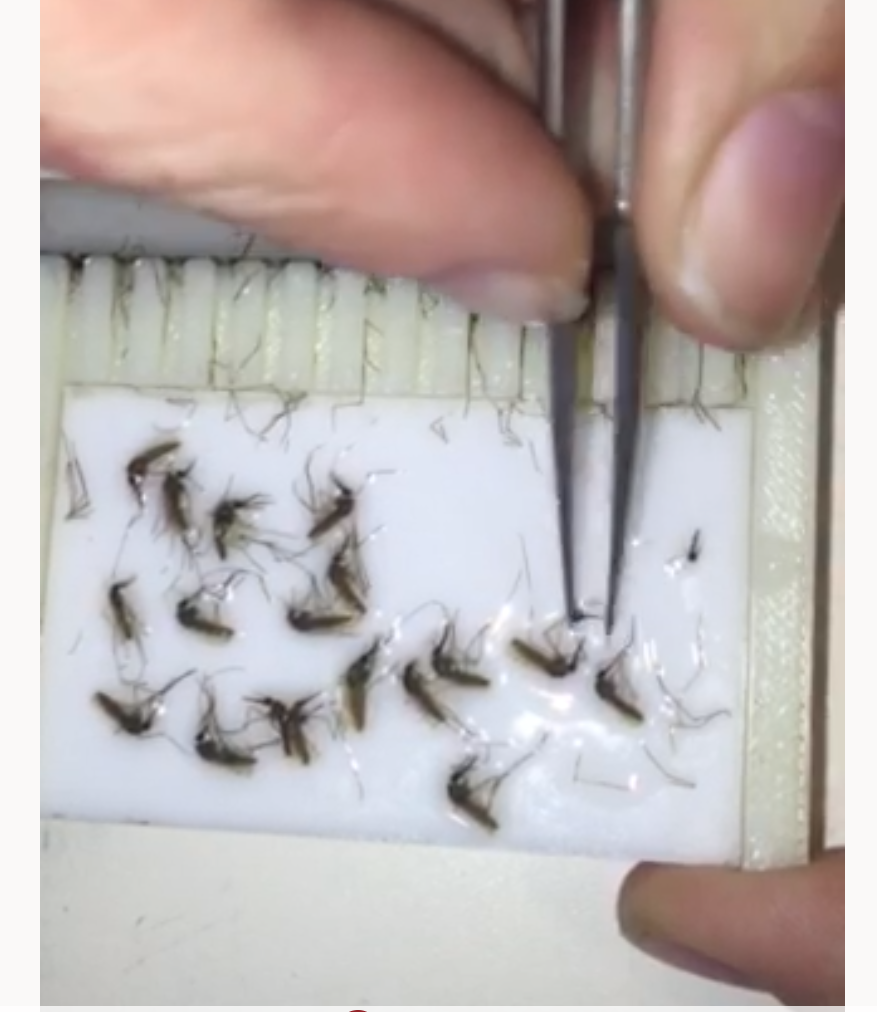 [1] Jongo et al. 2018
[5] Sanaria
Source: JHU
Source: JHU
Source: JHU
2
Goals
Implement vision algorithms with both machine learning and conventional image processing:
Tasks are:
Check if turntable cleaning was successful at the cleaning station
Check if gripper has mosquito parts stuck to it
Estimate the volume of the mosquito extrudate
Integrate these algorithms with the current system
3
Significance
The computer vision methods are essential for reliable and efficient operation of the system. 
Also useful for analysis and monitoring of the system
The system could eventually lead to significantly higher production of malaria vaccine to fight malaria globally
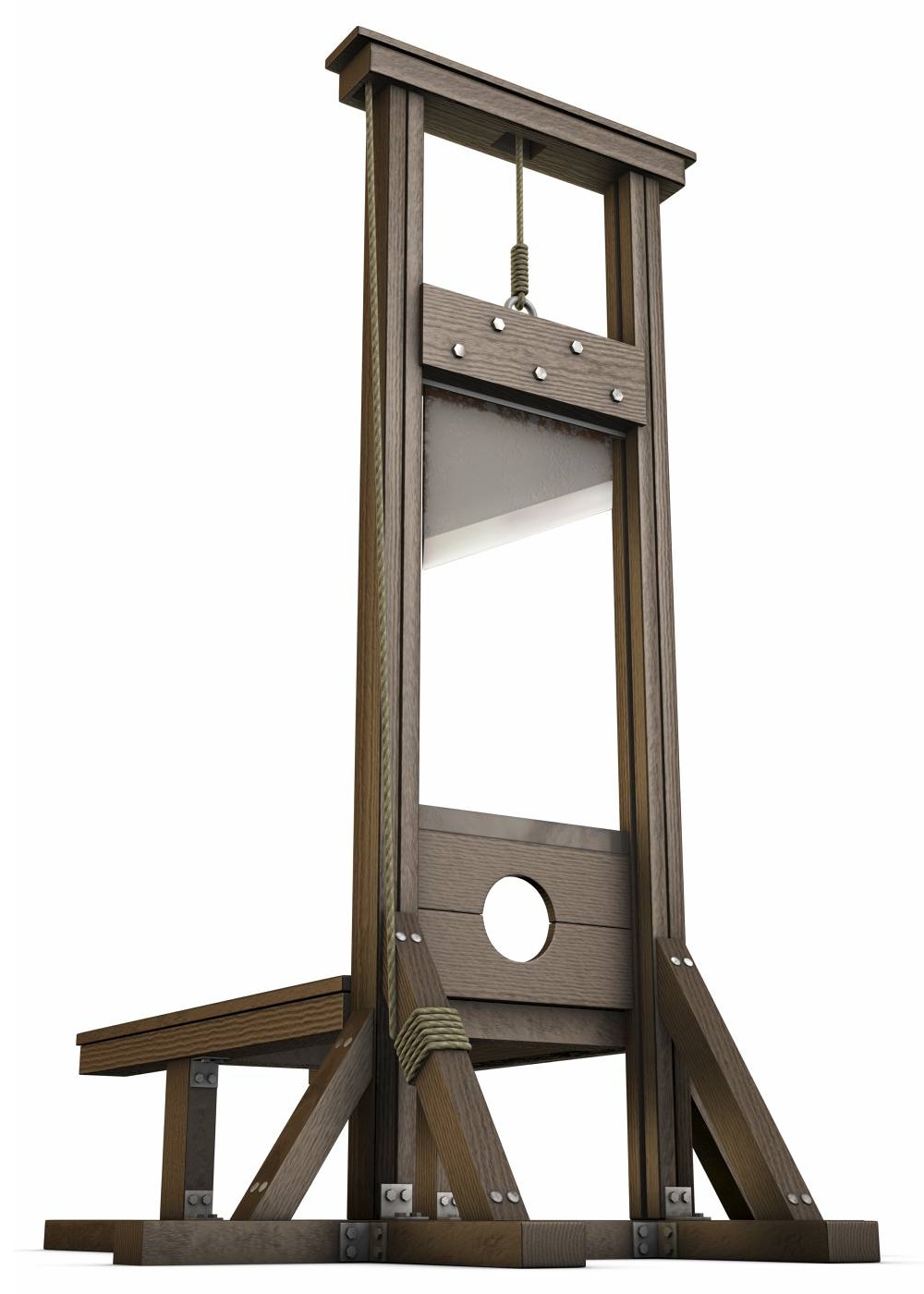 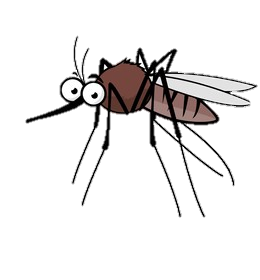 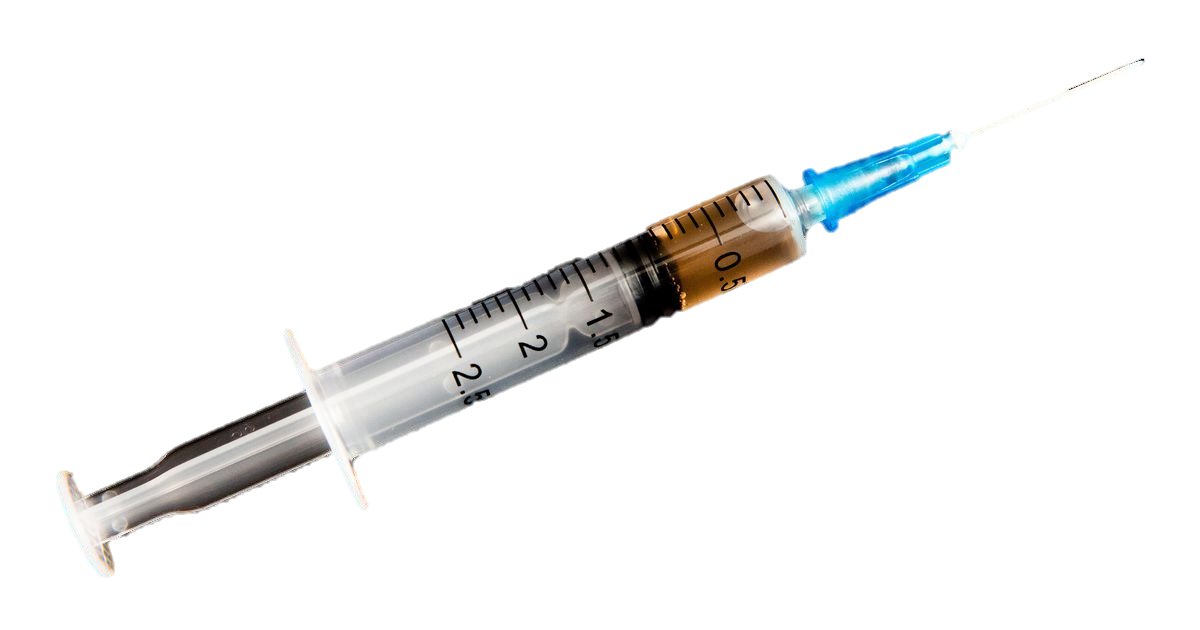 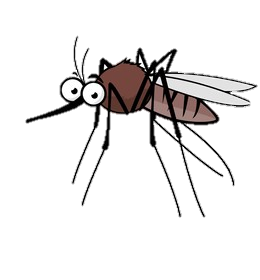 Cartoon Sources:
https://evil.fandom.com/wiki/Guillotines
https://www.shutterstock.com/image-vector/cartoon-mosquito-character-vector-illustration-285430751
https://www.cnet.com
4
Machine Setup / Demonstration
Cutting Station
Squeezing Station
Cleaning Station
All Images from JHU
except where noted
5
System Integration
The vision algorithms will be integrated with the existing system through the use of ROS Services.
ROS Service will be implemented in C++
   for OpenCV and Python for PyTorch
PyTorch
OpenCV
image
Camera
Network
image
image
Ros Service Request
output
Robot System
Computer
Vision Computer
output
final result
Ros Service Response
Compare and Validate
Actuators
commands
All Images from JHU
except where noted
6
Turntable Cleaning - Image Processing
Image Processing method is 98% accurate on the dataset.
Mosquitos Segmented by filtering/thresholding
Threshold of final segmented area determines if the slot is clean
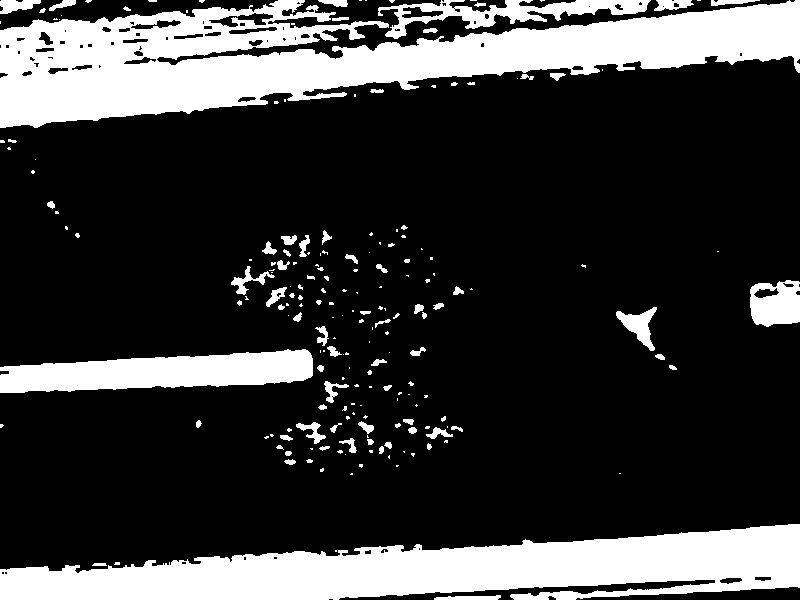 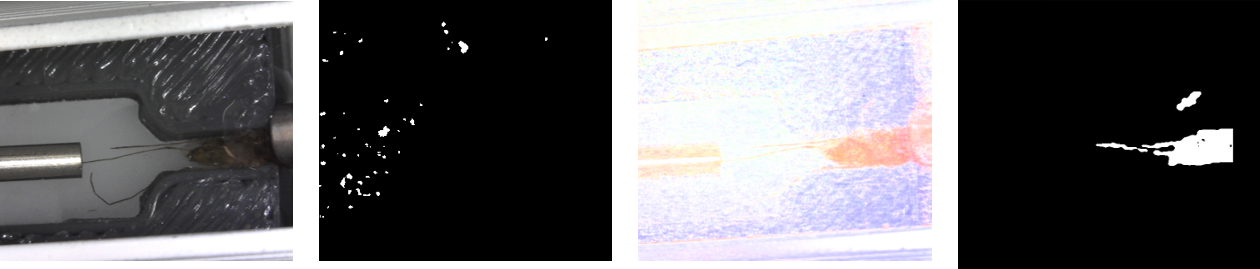 All Images from JHU
except where noted
7
Turntable Cleaning – Image Processing
Mosquito Segmentation
Convert Image to HSV color space
Set value channel to 100%
Convert back to RGB,
Threshold by color
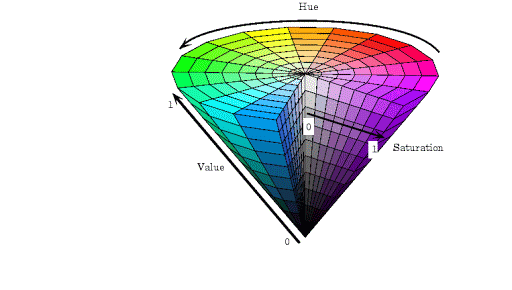 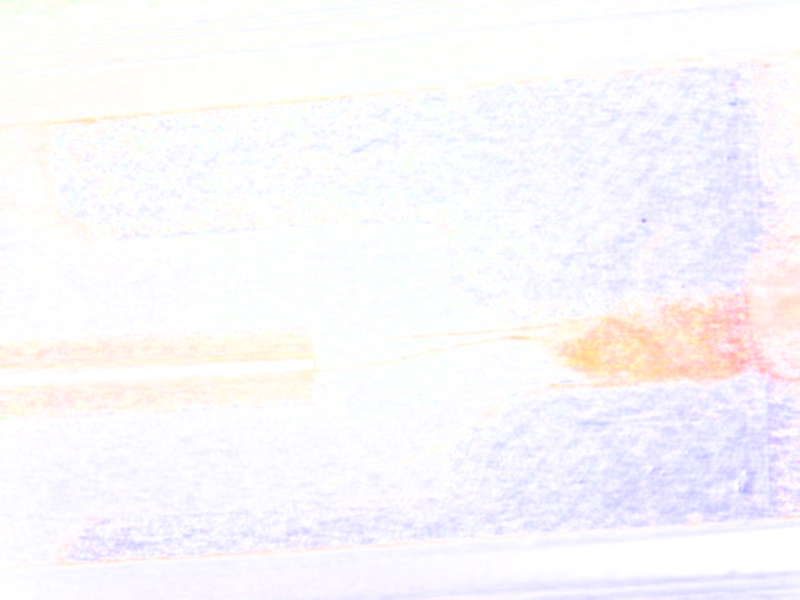 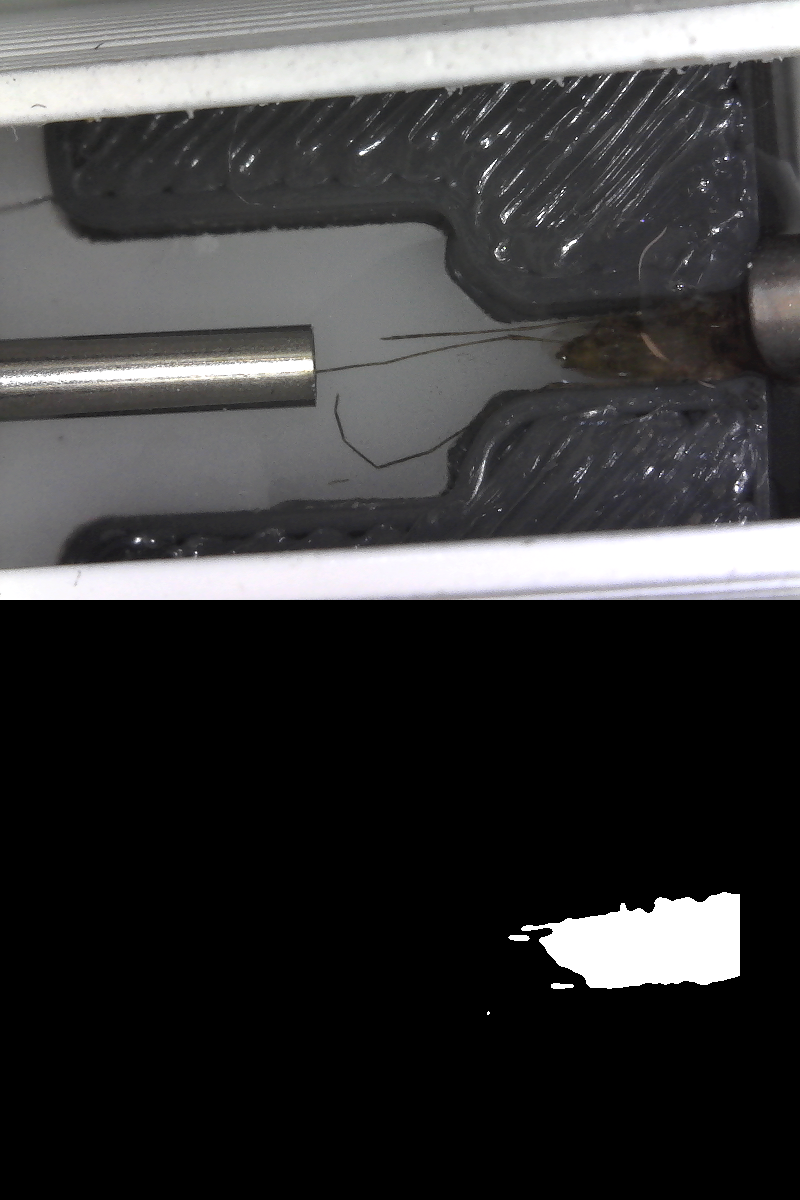 Image Source: http://www.ece.northwestern.edu/
All Images from JHU
except where noted
8
Segmentation – Image Processing
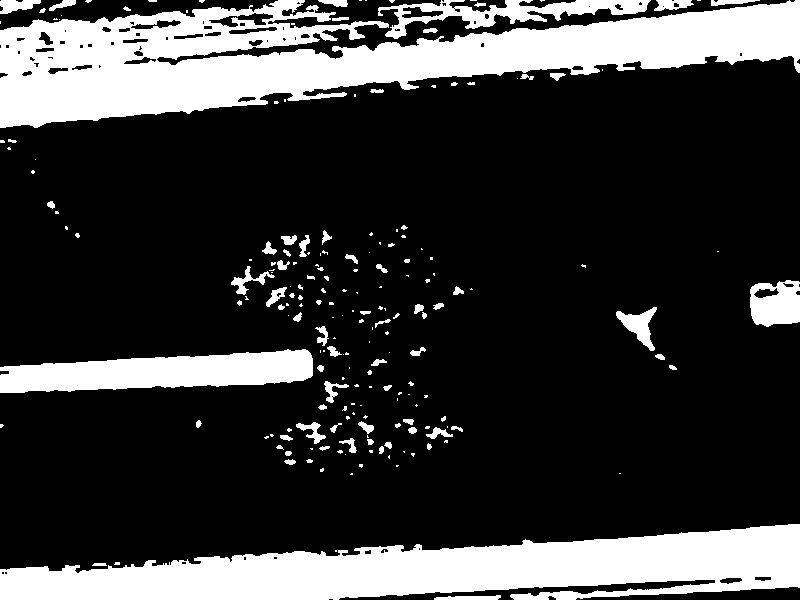 Specular Reflection Segmentation
Perform a brightness threshold and subtract from previous result
Remove specular reflections which interfere with the segmentation
Only consider predefined region of interest
Gaussian and Median filtering used to clean up the results more
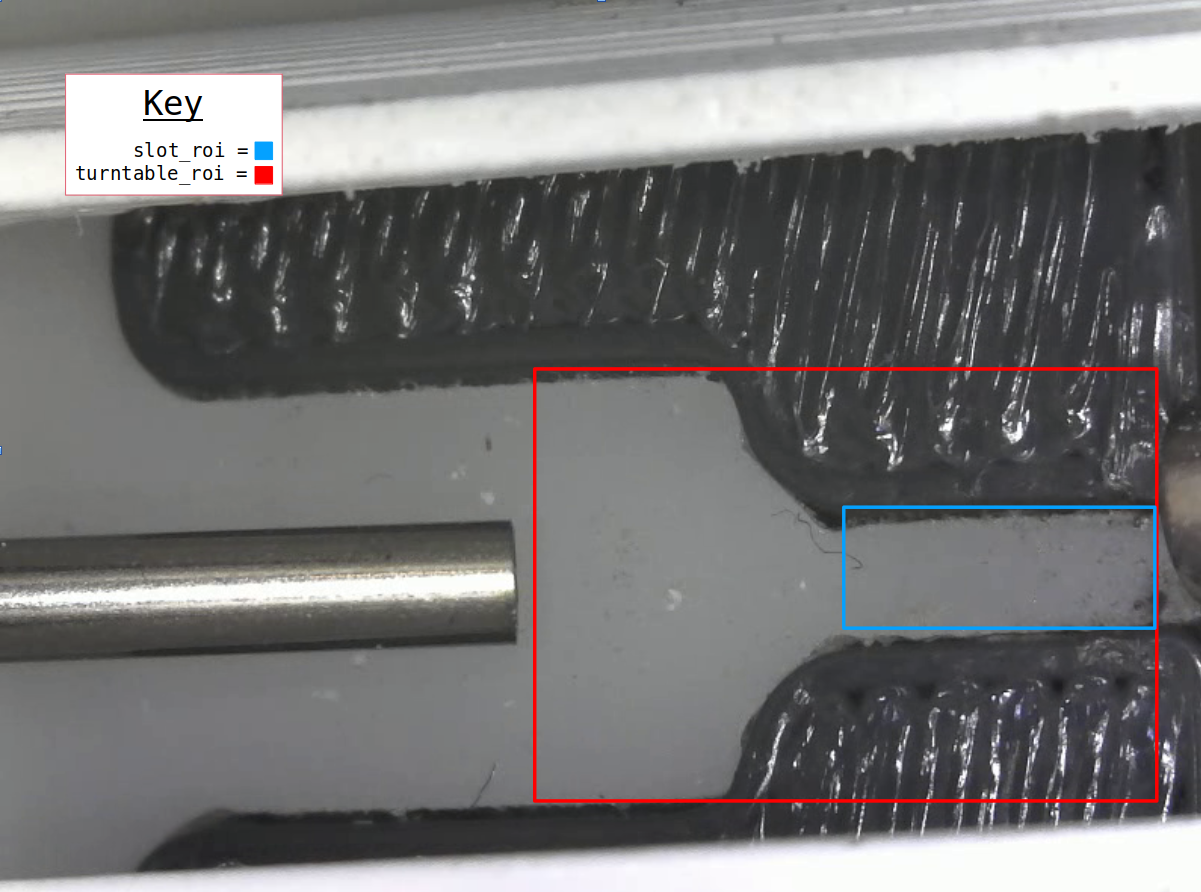 All Images from JHU
except where noted
9
More Work – Image Processing
Detect pipe features with a Hough Transforms to register a mask for a more precise region of interest
Not used in the end
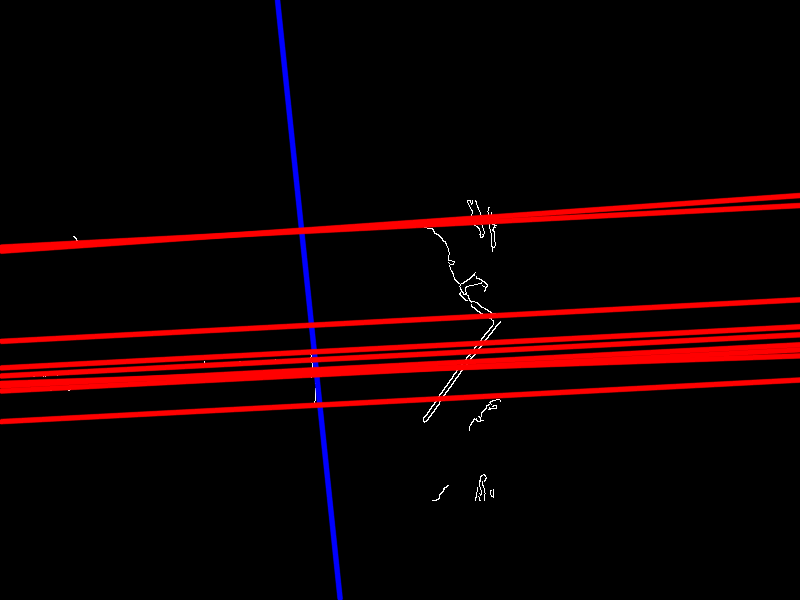 All Images from JHU
except where noted
Confidential
10
Volume Estimation – Image Processing
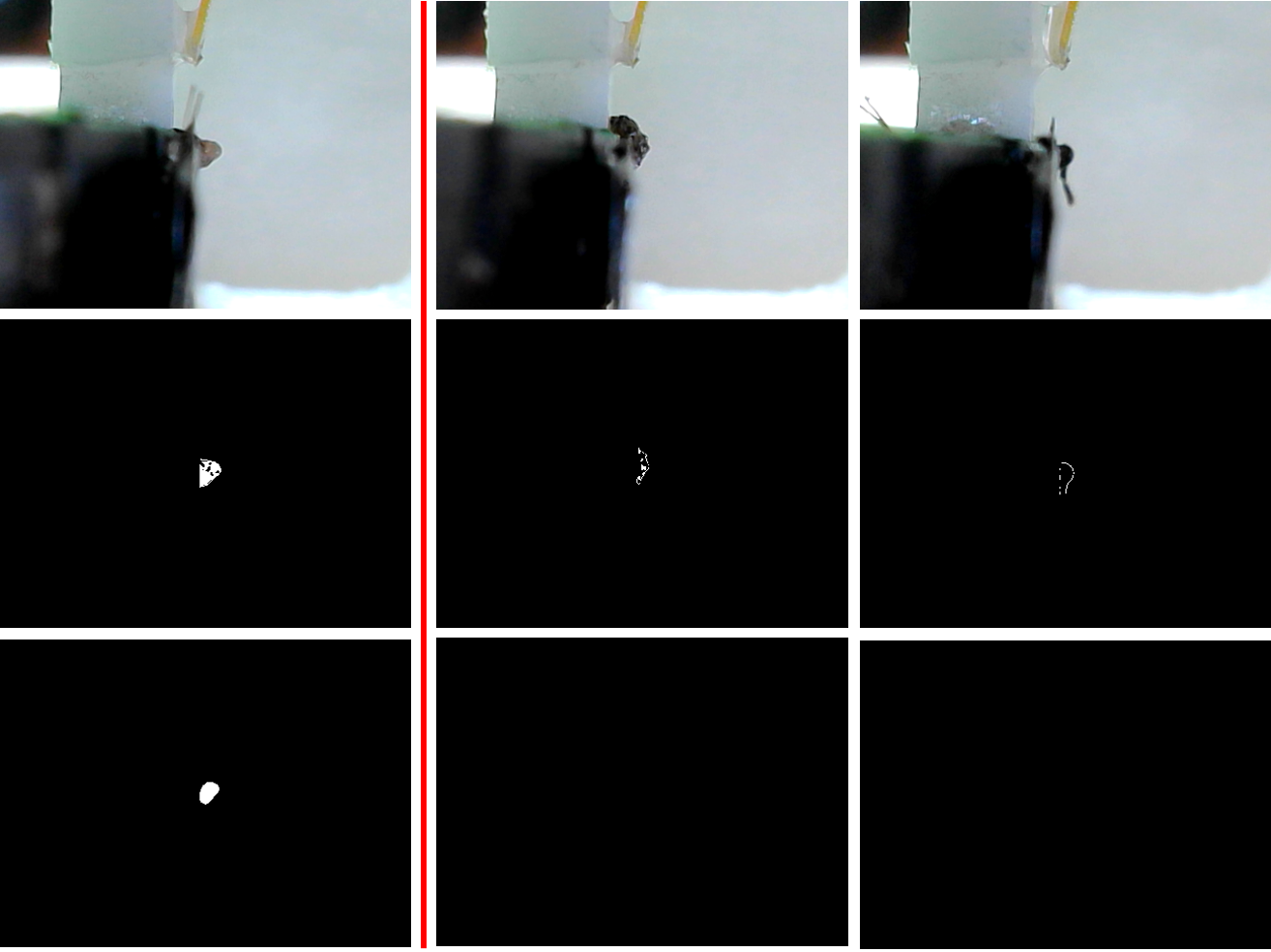 Two subtasks: classification and segmentation
Both subtasks completed with color thresholding and median blur filtering
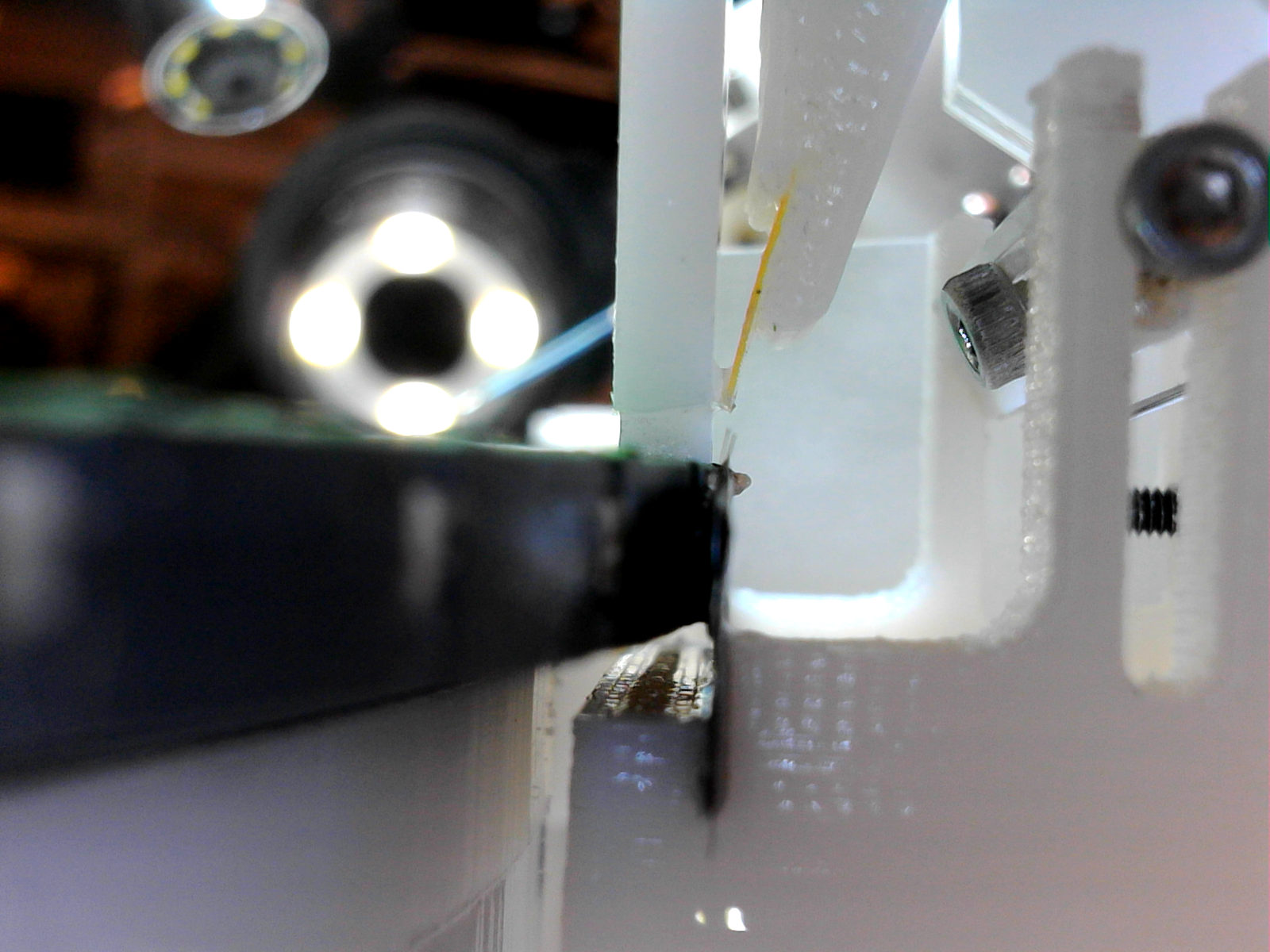 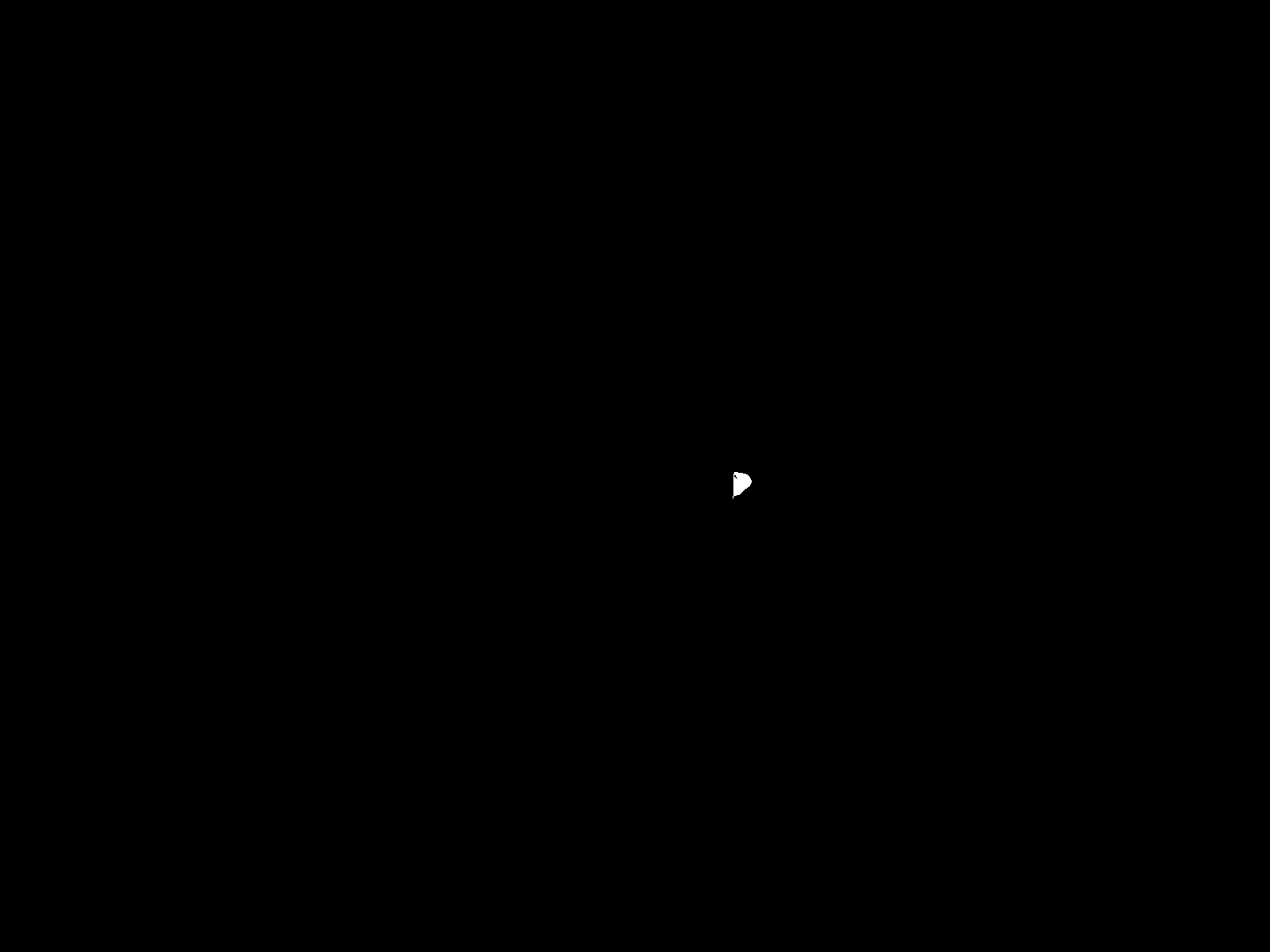 All Images from JHU
except where noted
Squeezing Station Exudate Segmentation
Squeezing Station Exudate Classification
11
Turntable Cleaning - Deep Learning
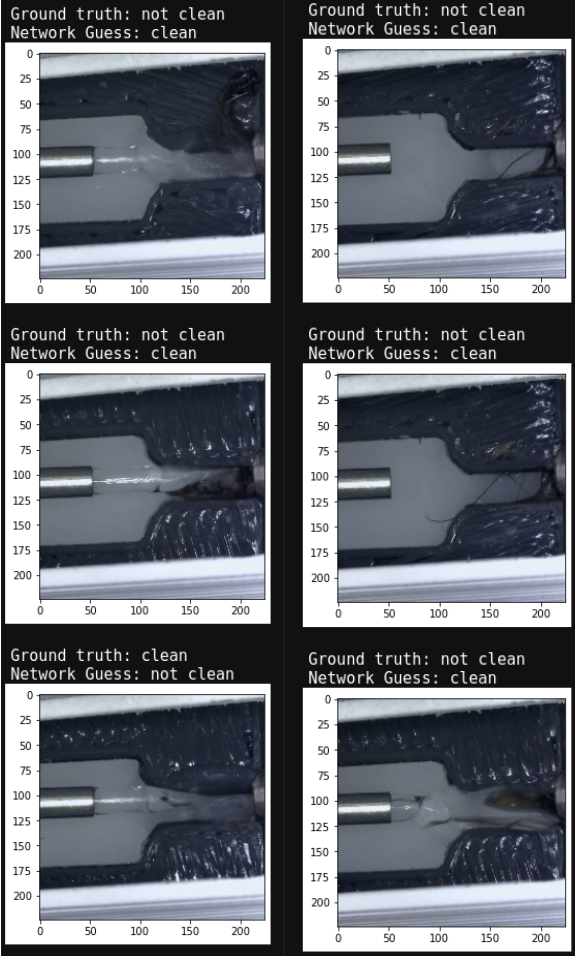 Transfer learning with VGG16 pretrained on ImageNet
Dataset Size was about 300
100% accuracy on the Test set
98.6% accuracy on the entire dataset
False positive rate was 0.6% 
False negative rate was 0.6% over the whole dataset.
Network Failures
All Images from JHU
except where noted
Deep Learning Training Images
12
Gripper Cleaning – Deep Learning
Again a VGG16 transfer learning model was used
Dataset size was about 600
95.4% accuracy on the test set
98.3% accuracy over the entire dataset
0.6% false positive rate
1.05% false negative rate
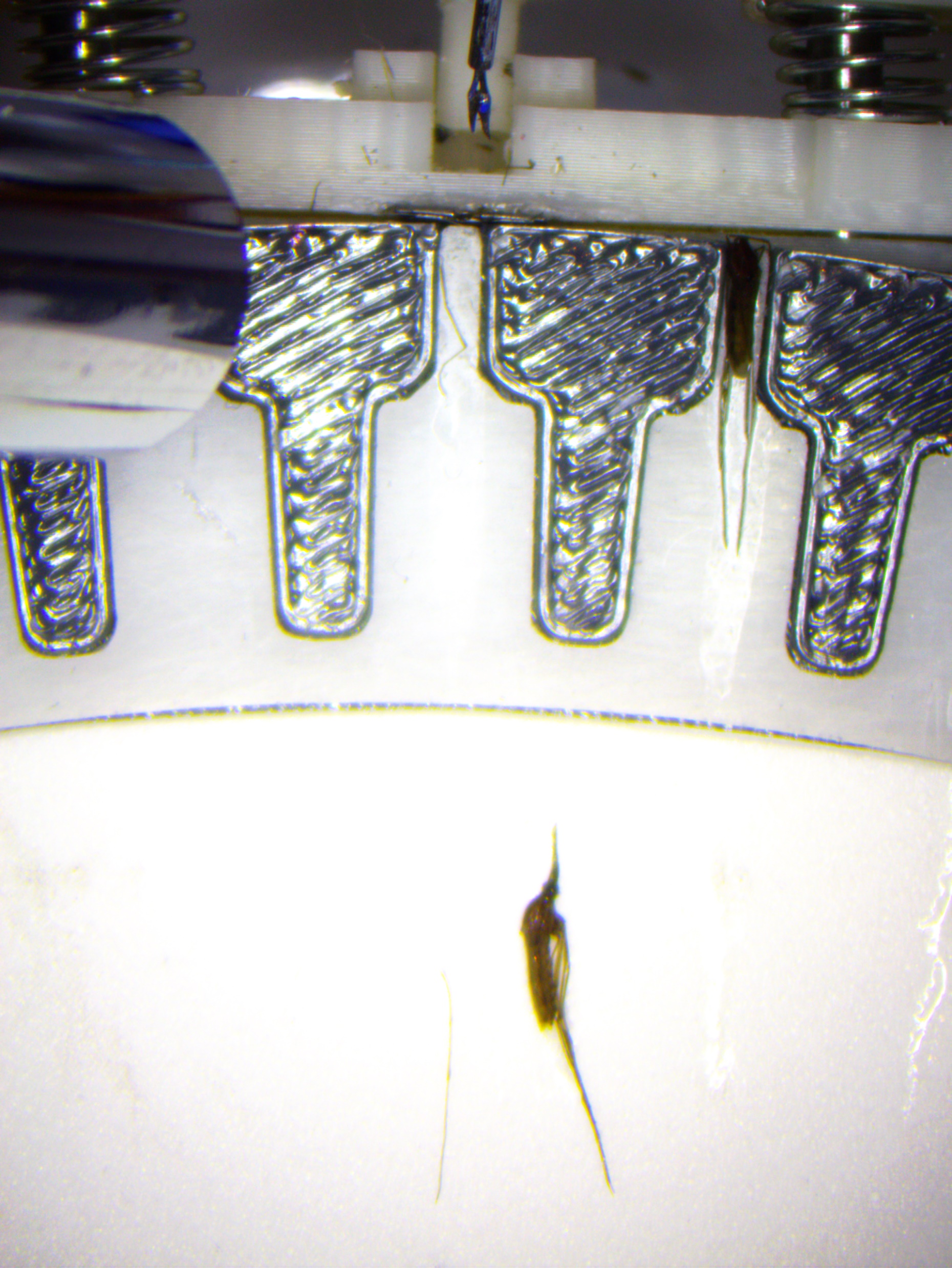 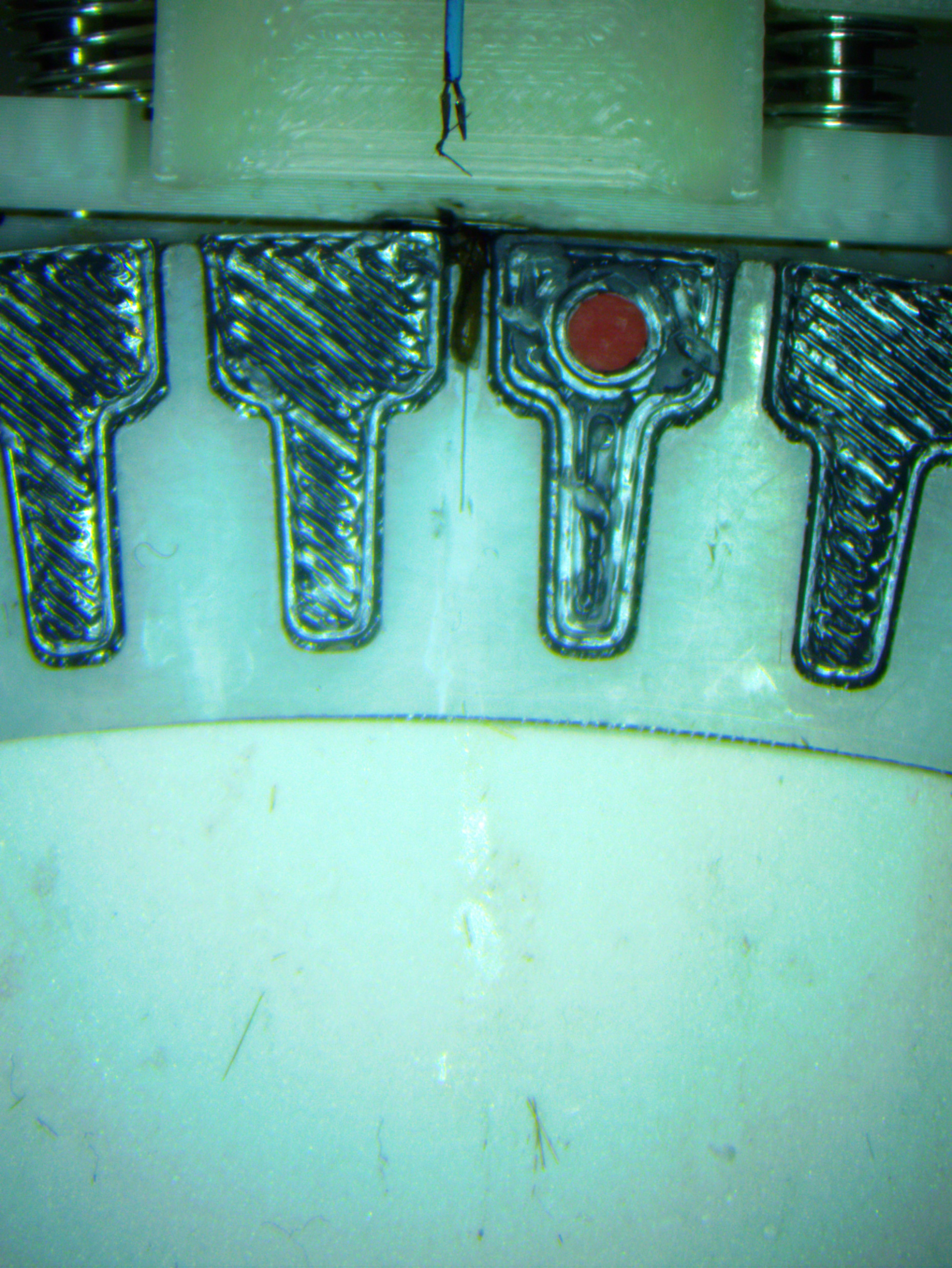 All Images from JHU
except where noted
13
Deliverables
14
Dependencies
15
Management
Weekly meetings with the entire mosquito project team including hardware, control, 
Additional meetings as needed with the vision team (approximately every other week)
16
Future Work
There are many more vision tasks to be completed in the system
The tasks I implemented with classical methods have clear ways to be improved regarding ROIs
Deep learning methods could be trained on more information than just “clean” or “not clean”
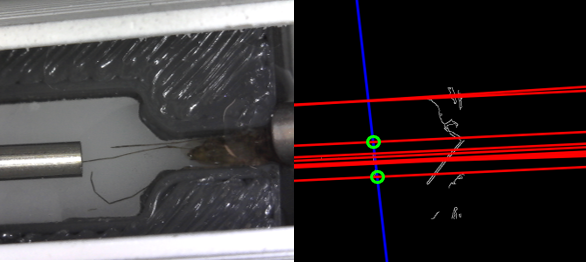 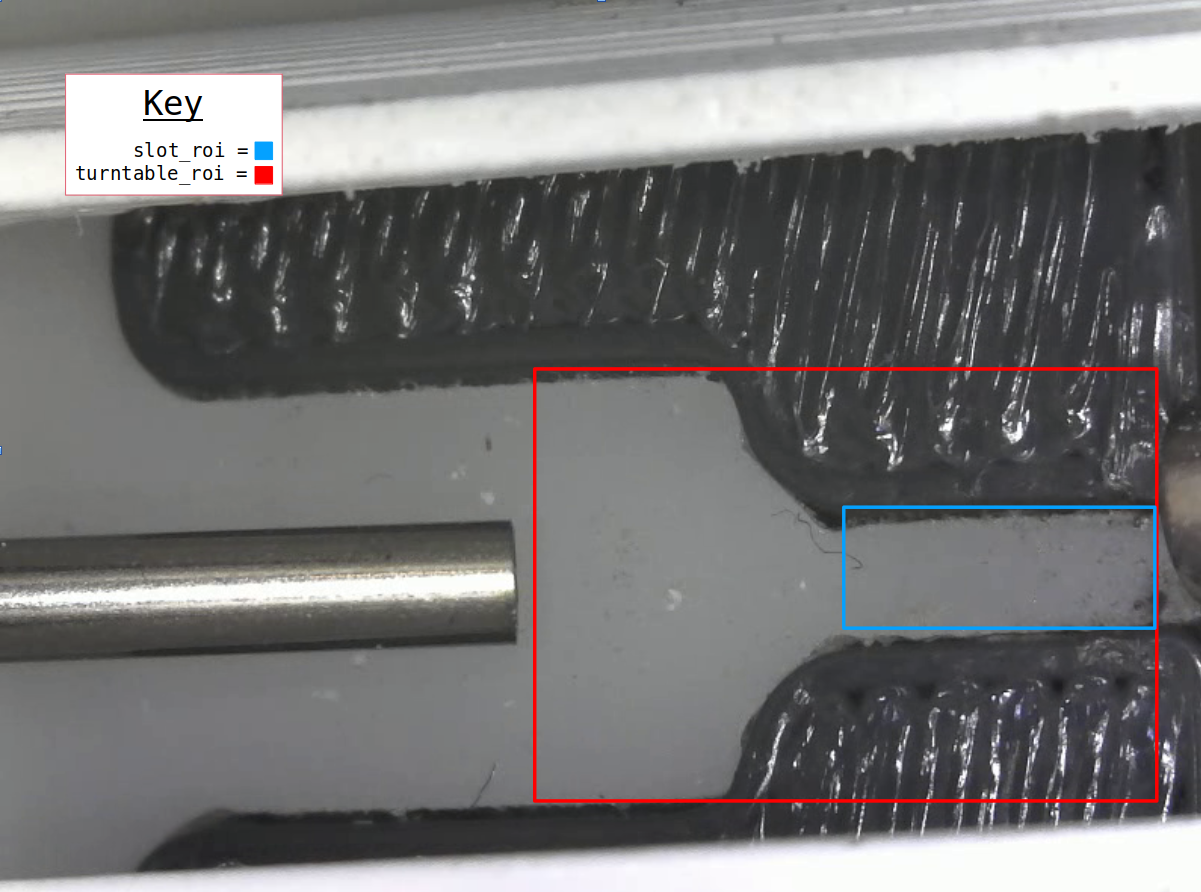 All Images from JHU
except where noted
17
Lessons Learned
Everything takes a very a longer than expected on a real system
Use the simplest methods possible at the outset
18
References
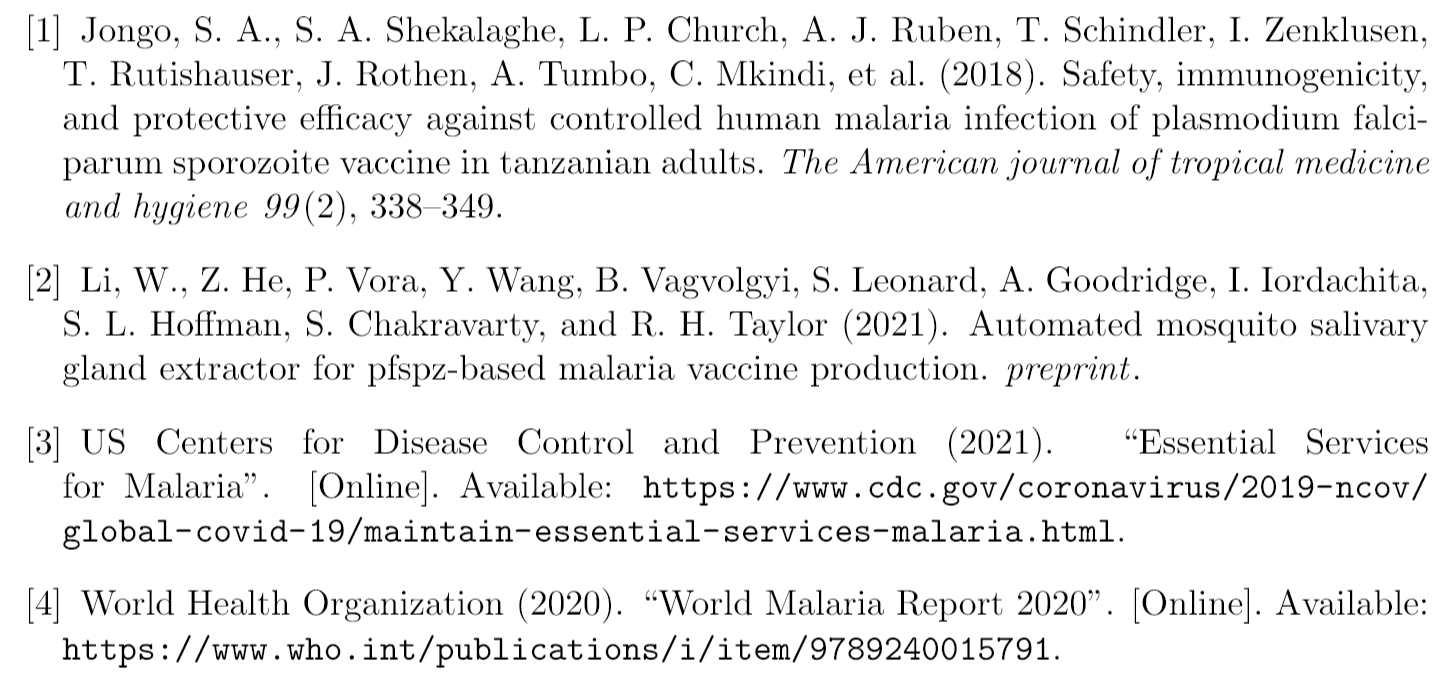 [5]   Sanaria, Sanaria.com.
19